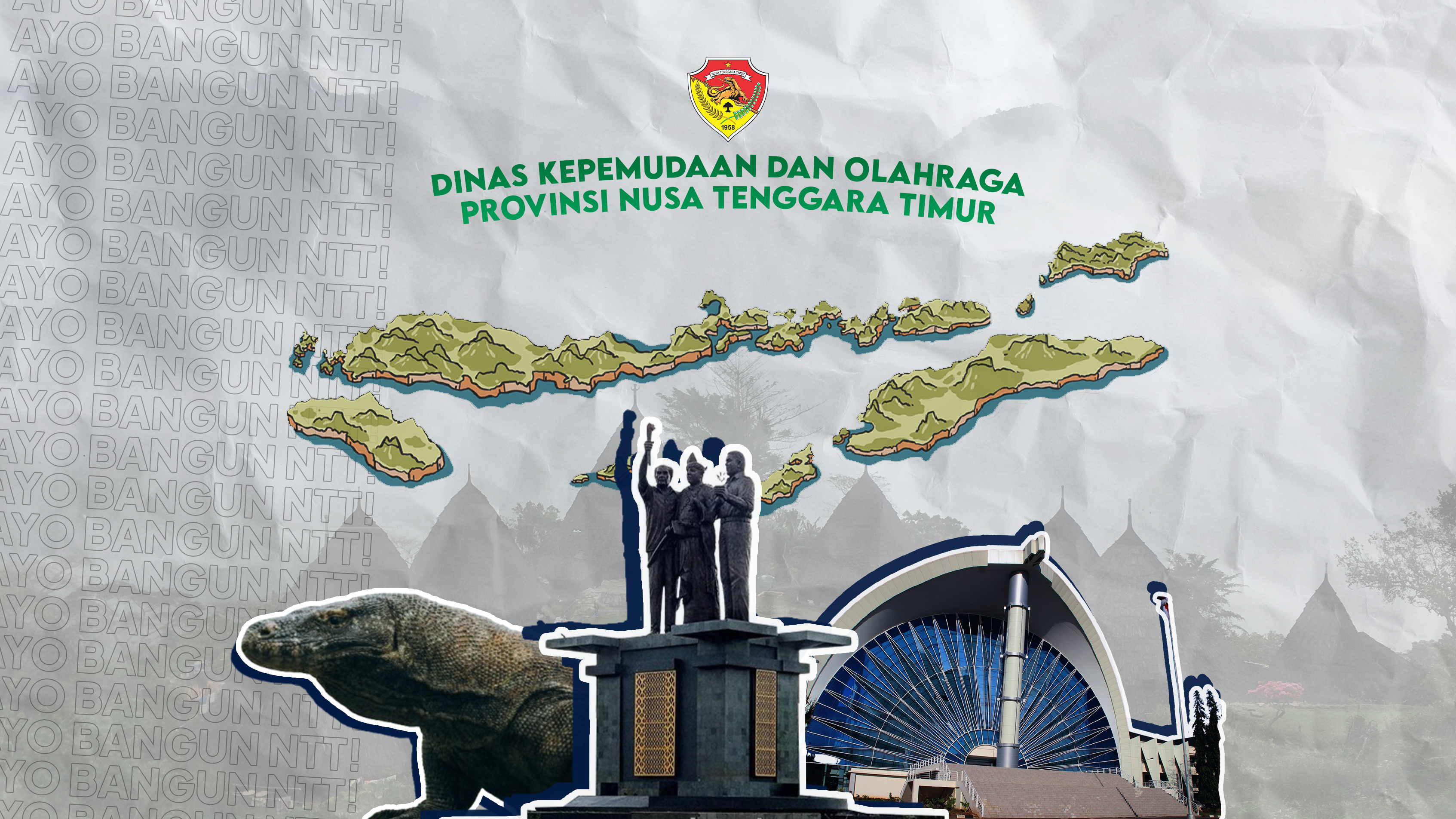 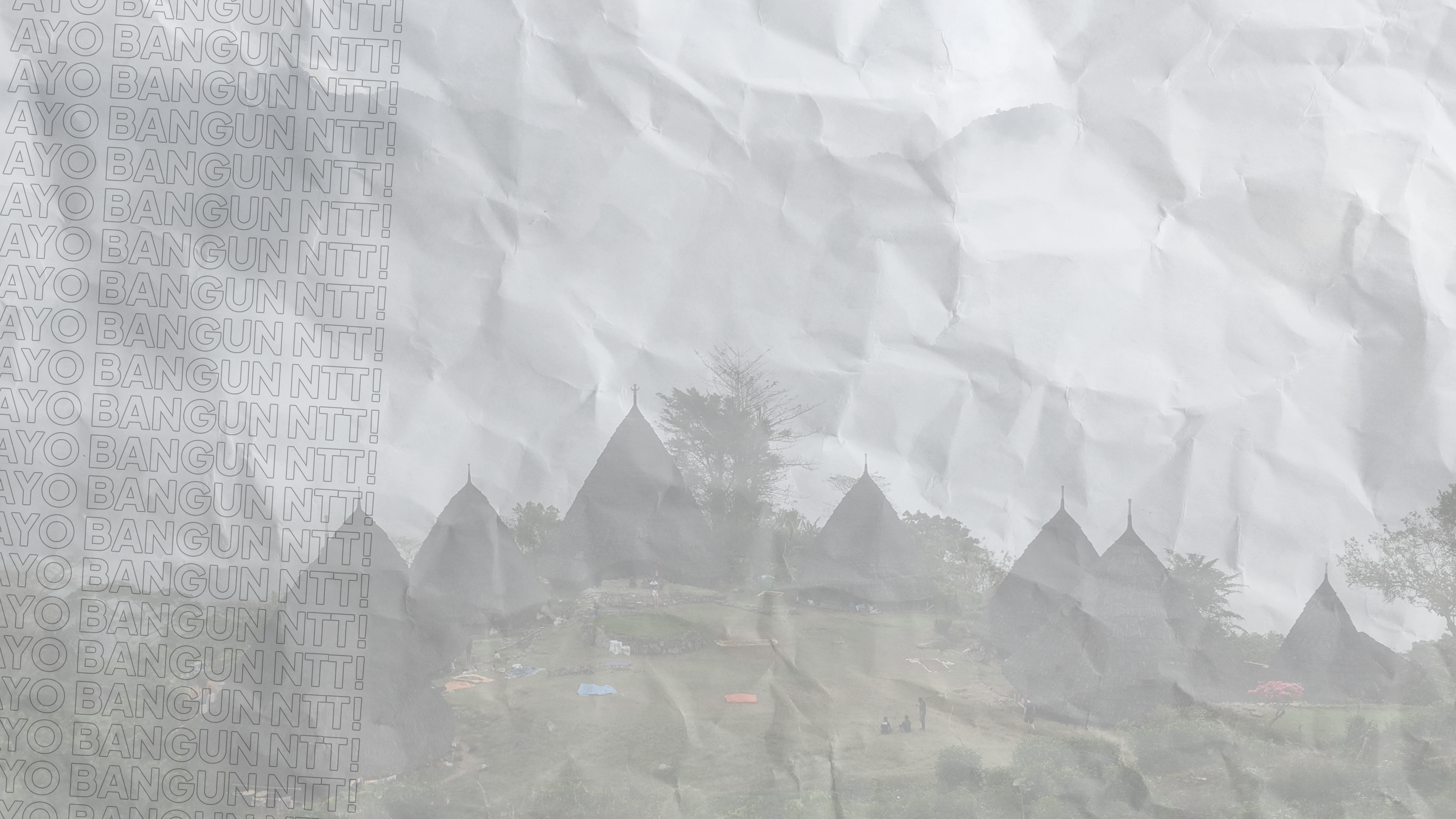 DASAR HUKUM
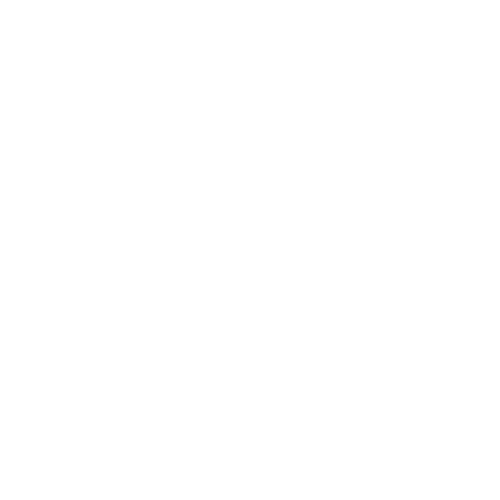 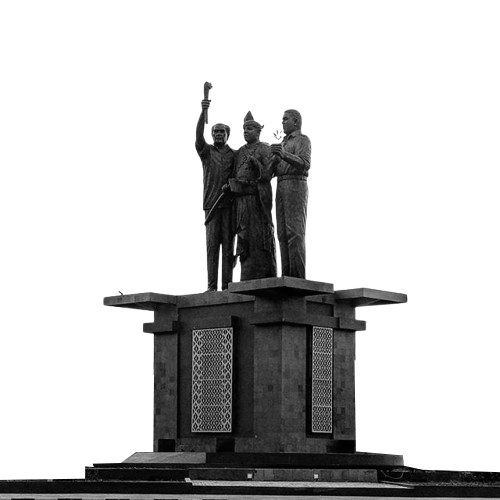 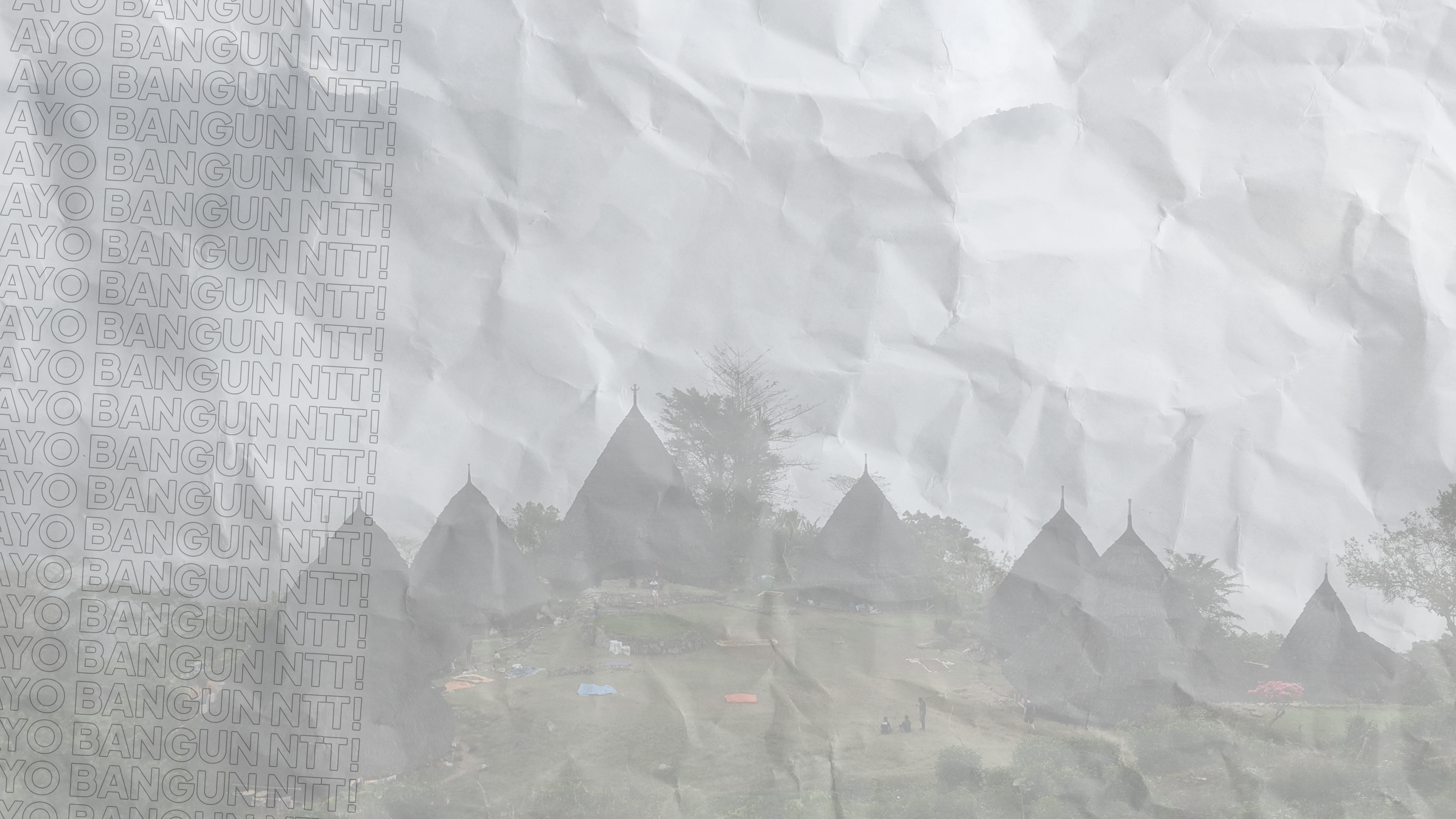 PROGRAM KEGIATAN YANG MENDUKUNG DASA CITA GUBERNUR DAN WAKIL GUBERNUR NTT
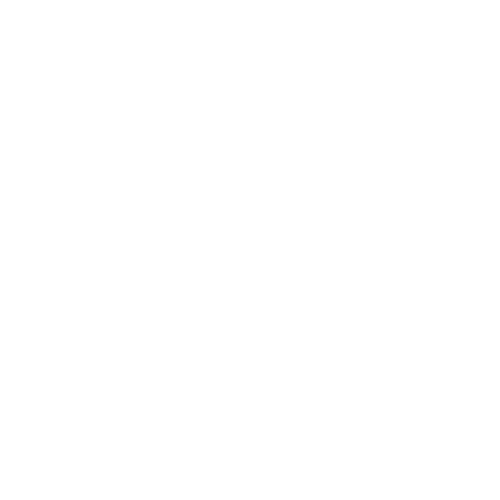 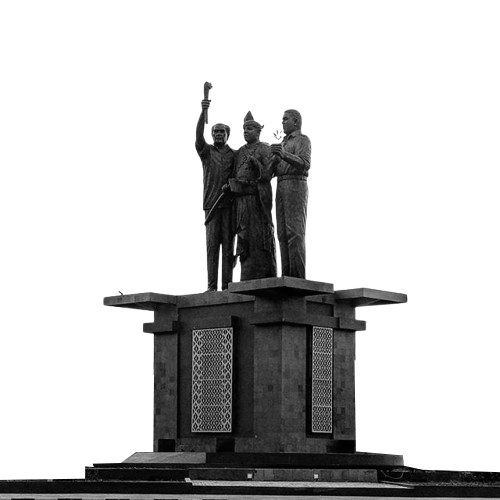 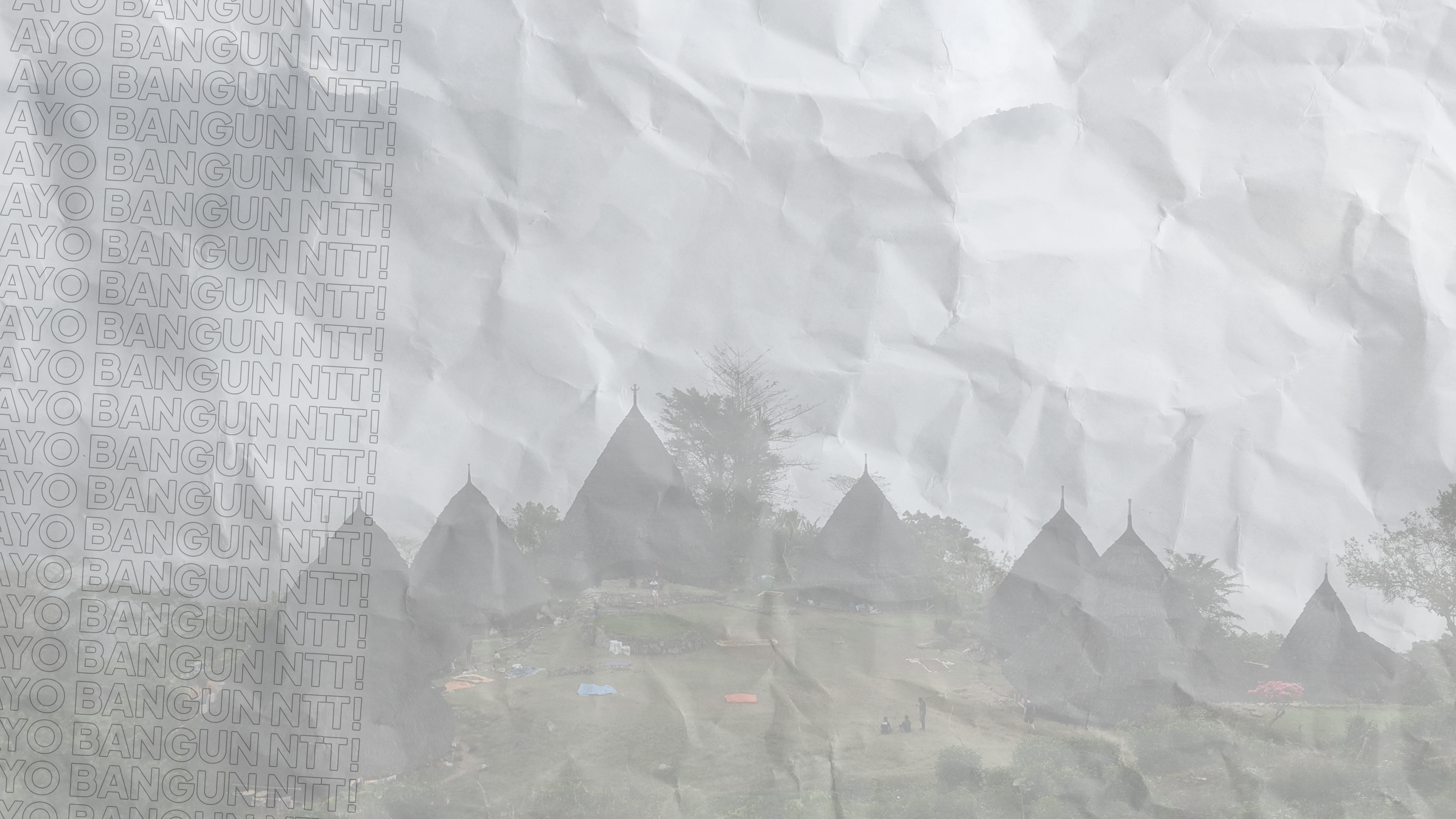 PETUNJUK TEKNIS KEGIATAN PELATIHAN
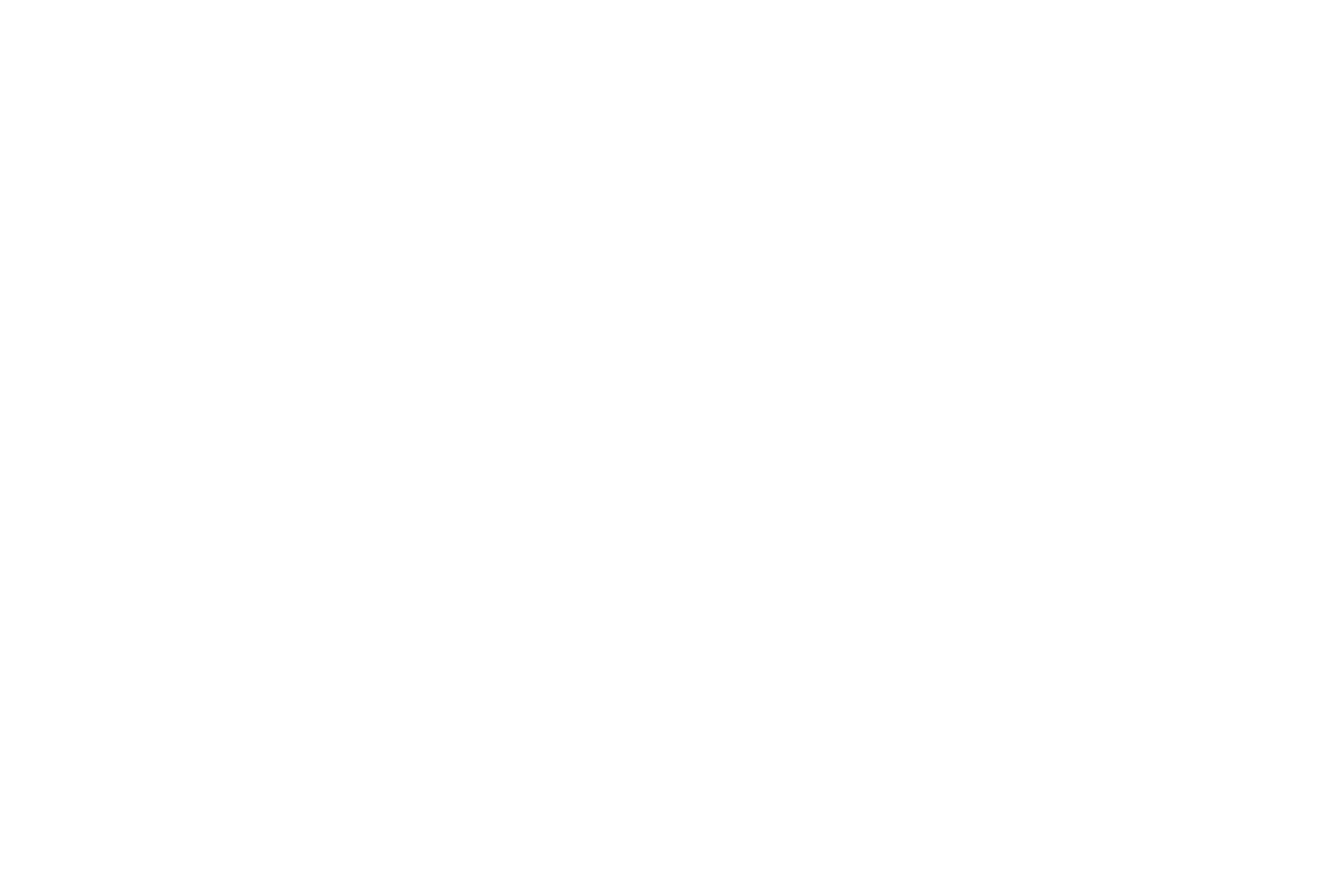 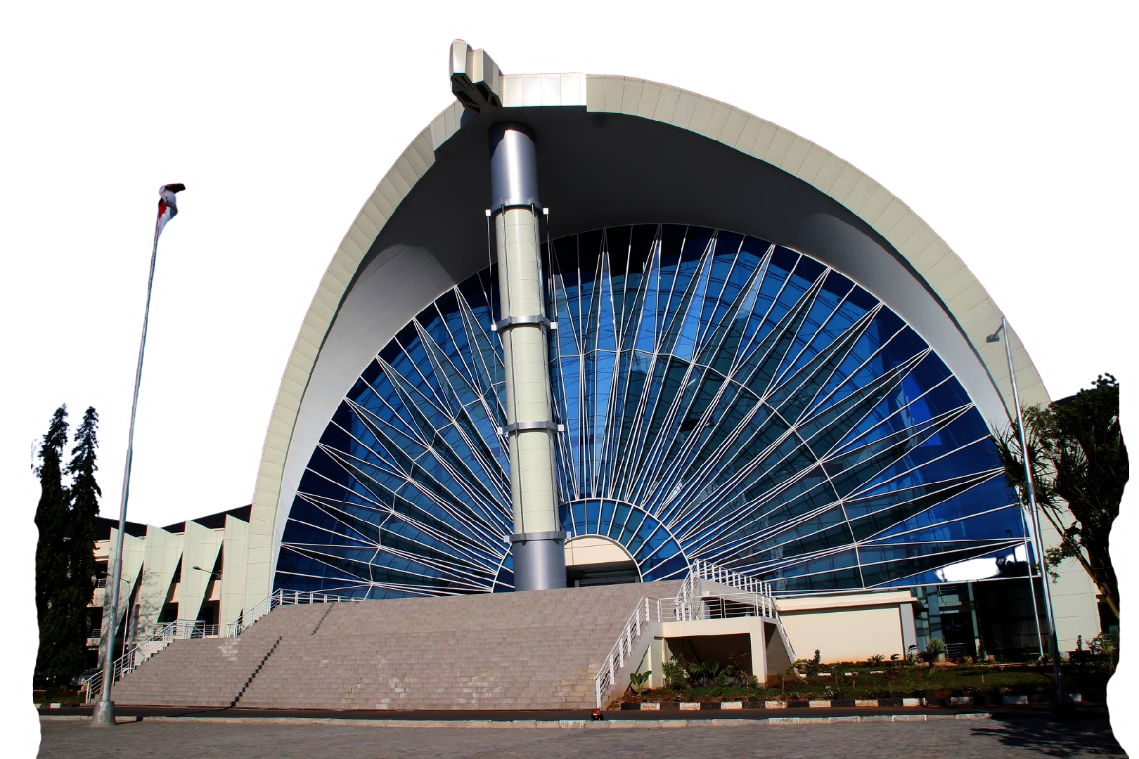 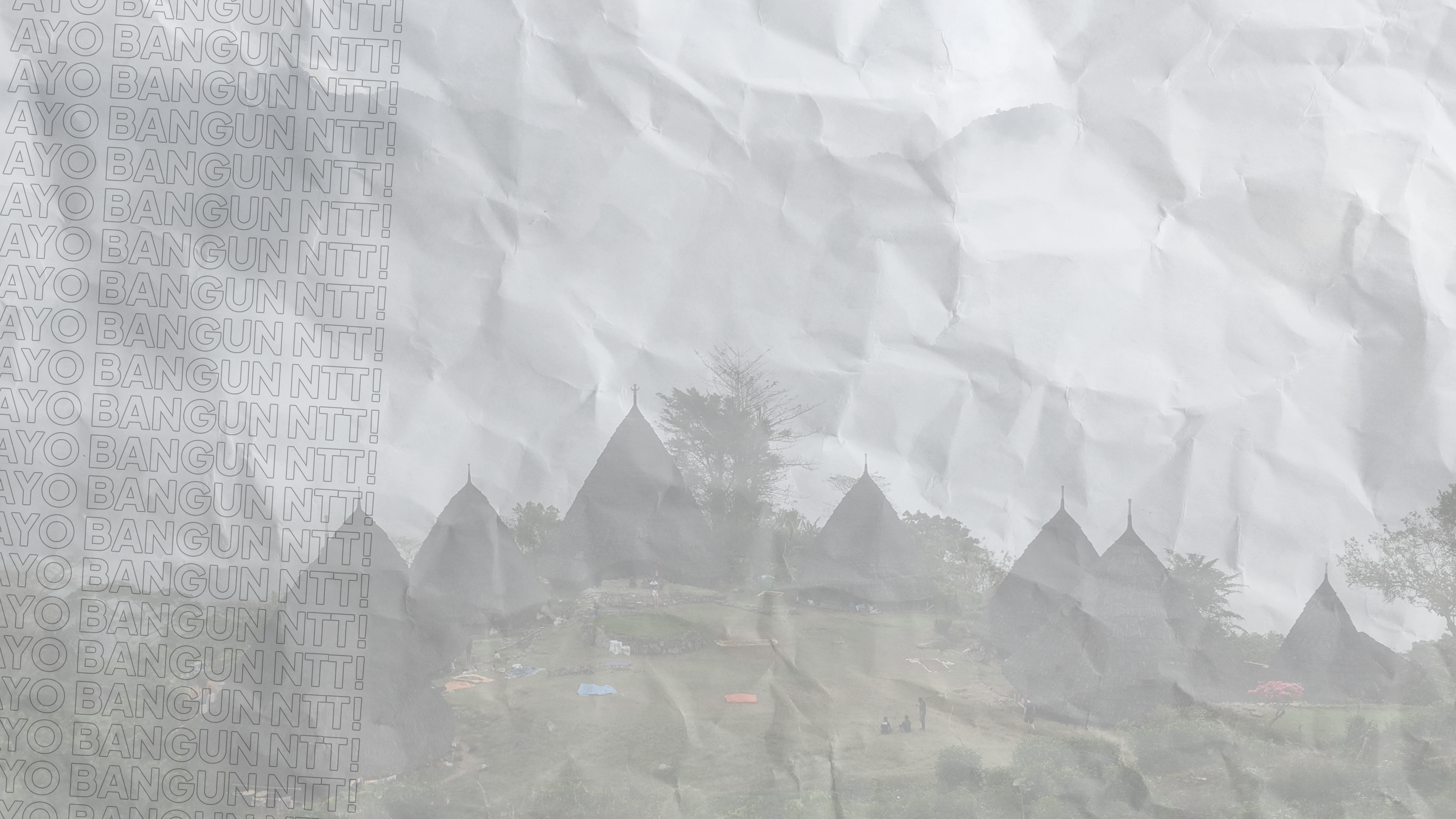 Juknis Pelaksanaan Kegiatan Youth Campaign dan Inkubator Bisnis di NTT  Tahap Persiapan (Input).a. Identifikasi Sasaran Kegiatan.Target Peserta: 100 pemuda pengusaha (laki-laki dan perempuan) dari 8 daerah otonom di NTT (Kota Kupang, Kabupaten Kupang, TTS, TTU, Belu, Malaka, Alor dan Ende).
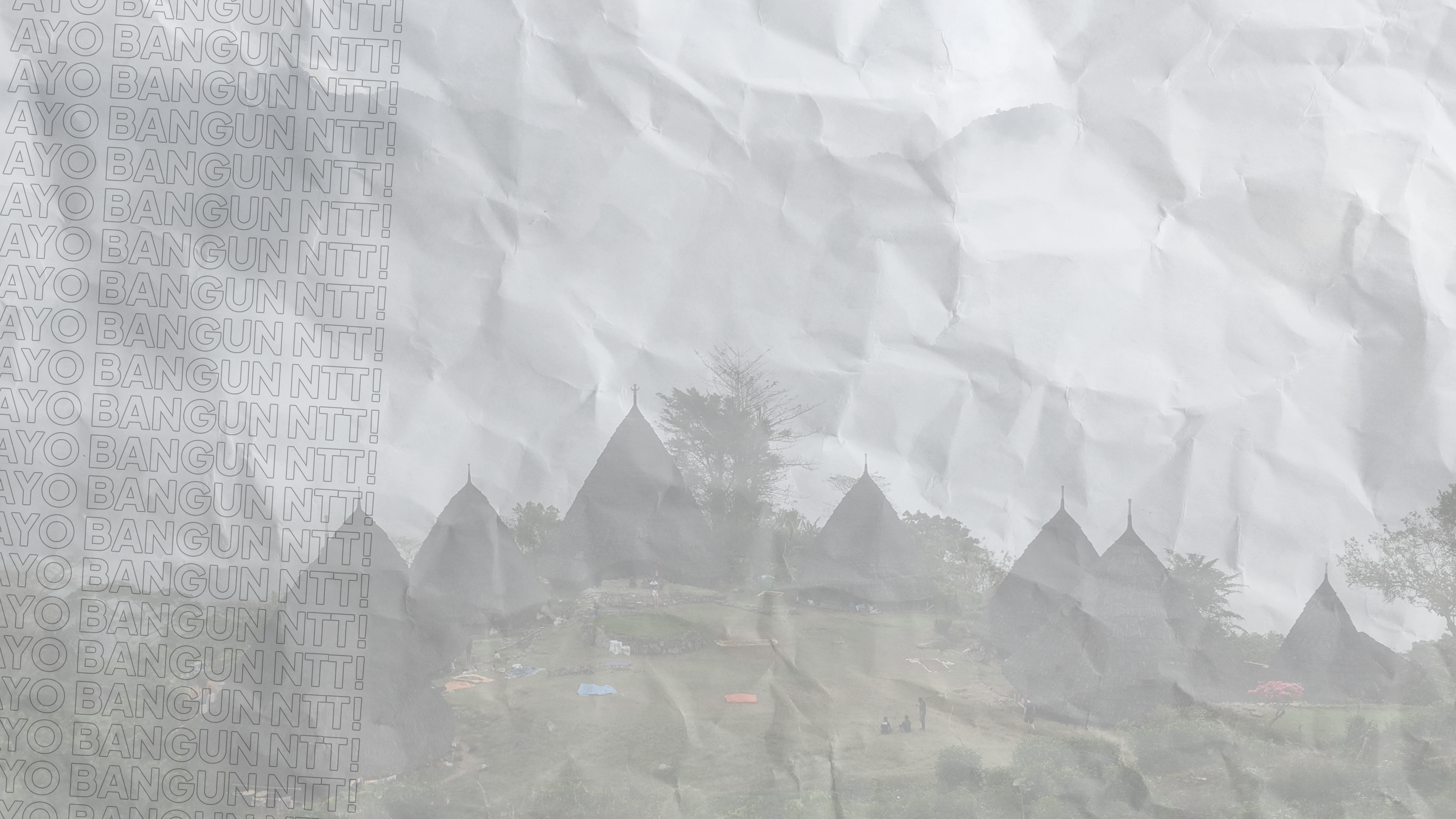 Kriteria Seleksi :
Memiliki minat dan usaha di bidang teknologi informasi (IT) dan industri kreatif (periklanan, desain, fashion, kuliner, dll.).
Memiliki potensi pengembangan usaha.
Keterwakilan gender (60% laki-laki, 40% perempuan).
Dinas Pemuda dan Olahraga Kabupaten/Kota dapat mengusulkan peserta namun tetap diverifikasi kembali oleh Dinas Pemuda dan Olahraga Provinsi NTT.
b. Persiapan Logistik
Tempat Kegiatan : Kota Kupang, Kota Kalabahi dan Kota Ende.
Alat dan Bahan :
Perangkat presentasi (proyektor, laptop), diadakan di kupang
Modul pelatihan (cetak dan digital), diadakan di kupang
Komputer jinjing, (sewa atau memakai inventaris dinas)
Akses internet stabil (diadakan di tempat pelatihan)
Ruang pertemuan nyaman dan 
Peralatan dokumentasi.
Papan flip chart dan clipper
Kertas flip chart, meta plan, posh it.
Spidol white board
Isolasi double tape, lem
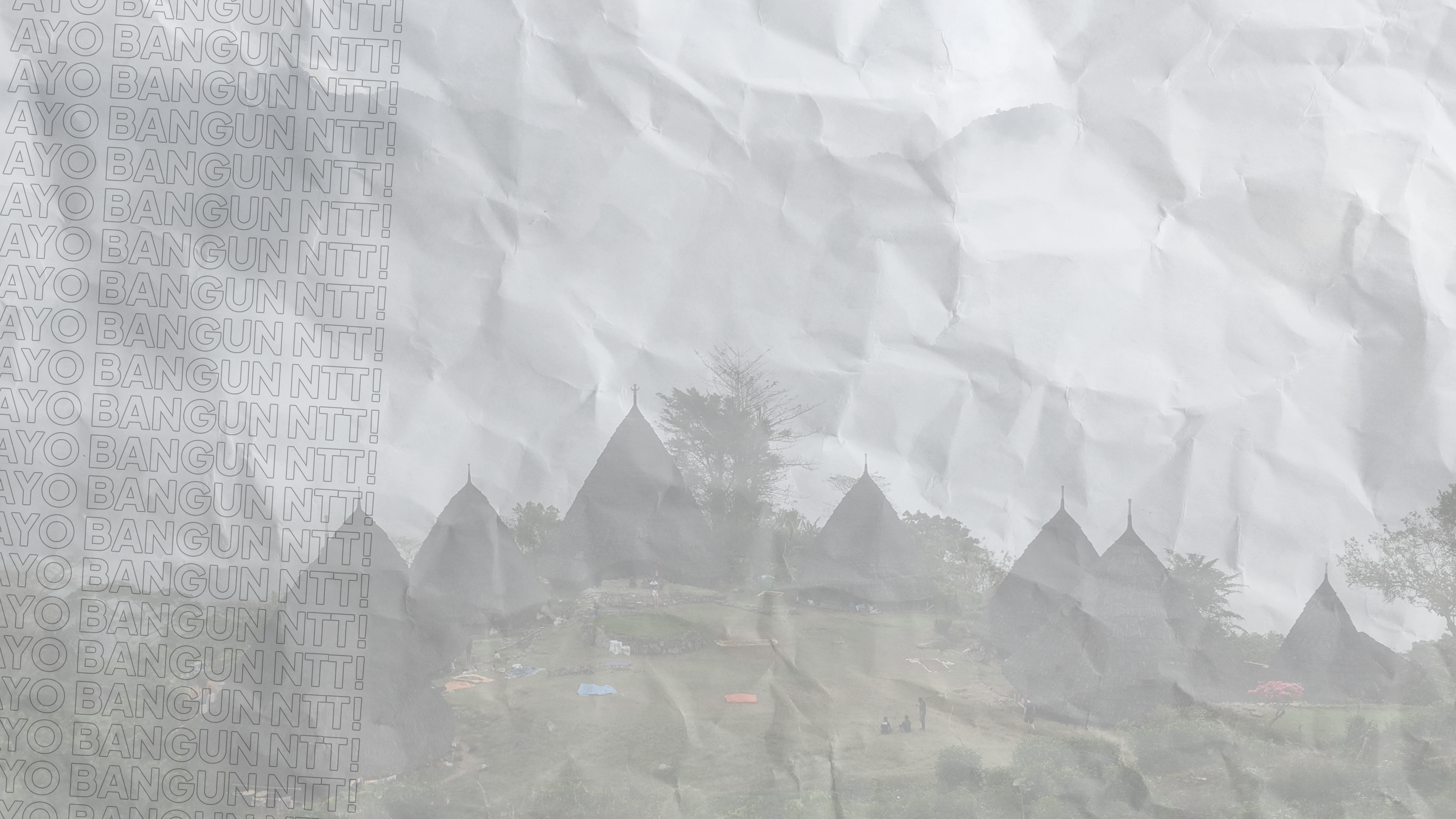 c. Penyusunan Materi Pelatihan
Materi pelatihan disusun berdasarkan kebutuhan peserta, meliputi 
Pengembangan produk kreatif.
Manajemen keuangan.
Pemasaran digital (media sosial, SEO, marketplace).
Jaringan dan kolaborasi bisnis.
Serta materi lainnya seperti yang akan dijelaskan pada tahap pelaksanaan
d. Rekrutmen Narasumber dan Fasilitator
Mendatangkan Narasumber dan konselor berpengalaman di bidang kewirausahaan, teknologi, dan industri kreatif.
Memastikan Narasumber memiliki pengalaman dalam pendampingan usaha rintisan.
2. Tahap Pelaksanaan (Proses)
a. Seleksi/Kurasi Peserta
Proses seleksi dilakukan melalui :
Pengumpulan proposal usaha dari calon peserta.
Wawancara untuk menilai motivasi dan kesiapan peserta.
Penetapan 100 peserta terpilih dengan komposisi gender yang seimbang.
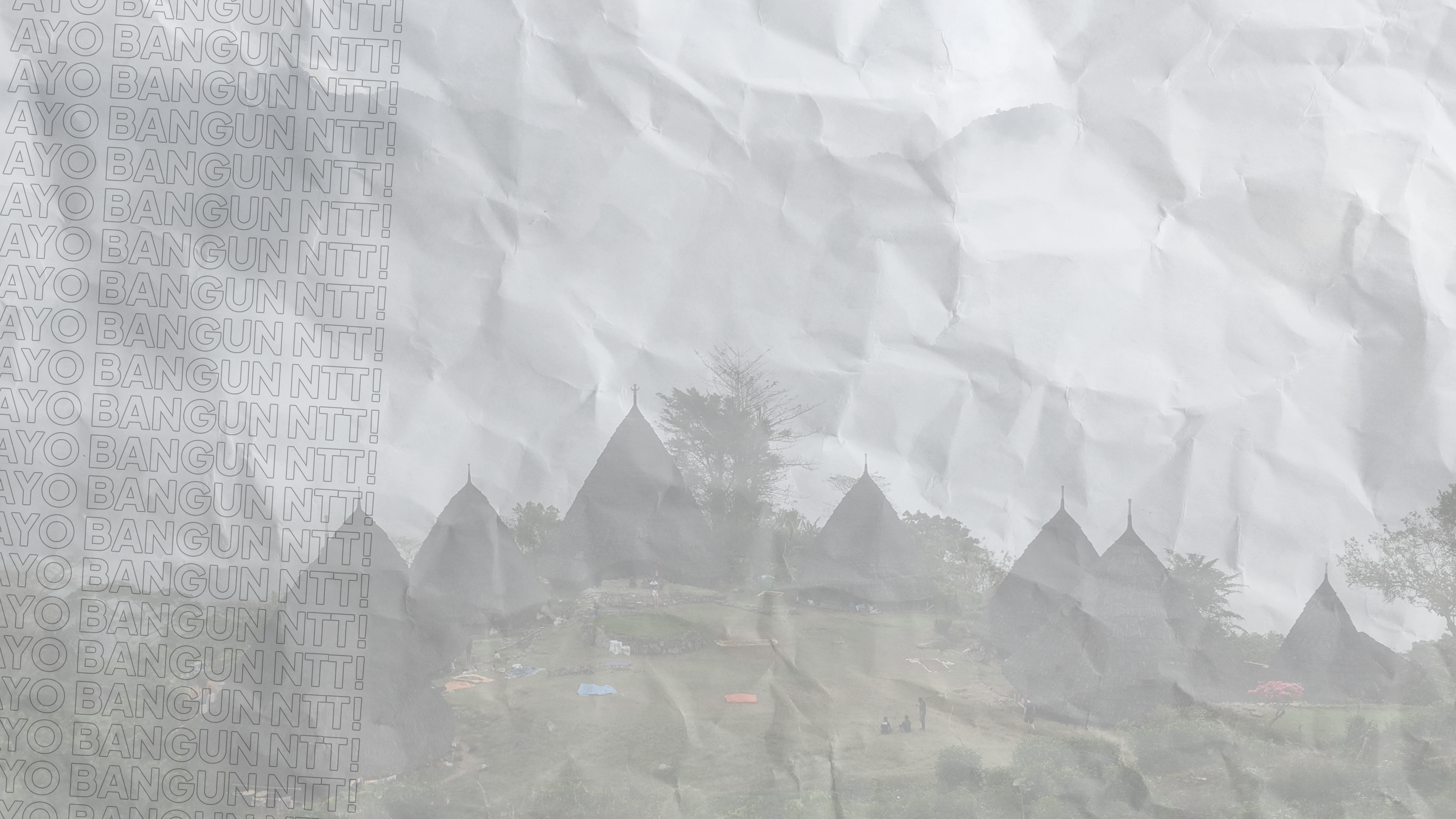 b. Pelatihan Intensif (5 Hari; jadwal tentative)
Hari 1 :
Sesi 1: Pembukaan dan pengenalan program.
Sesi 2: Narkoba dan Human Trafficking.
Sesi 3: Pernikahan Dini dan Kekerasan Dalam Rumah Tangga
Hari 2 :
Sesi 4: Pengembangan Produk Kreatif (inovasi dan desain produk).
Sesi 5: Manajemen Keuangan (pengelolaan modal dan perencanaan keuangan).
Hari 3 :
Sesi 6: Pemasaran Digital (teknik promosi menggunakan media sosial, SEO, dan marketplace).
Sesi 7: Jaringan dan Kolaborasi (membangun jaringan bisnis lokal dan nasional).
Hari 4 :
Sesi 8: Identifikasi potensi Bisnis
Sesi 9: Coaching clinic Pembuatan Bisnis Plan
Hari 5 :
Sesi 10: Praktek Pembuatan Bisnis Plan
Penutupan dan pembagian modul pelatihan.
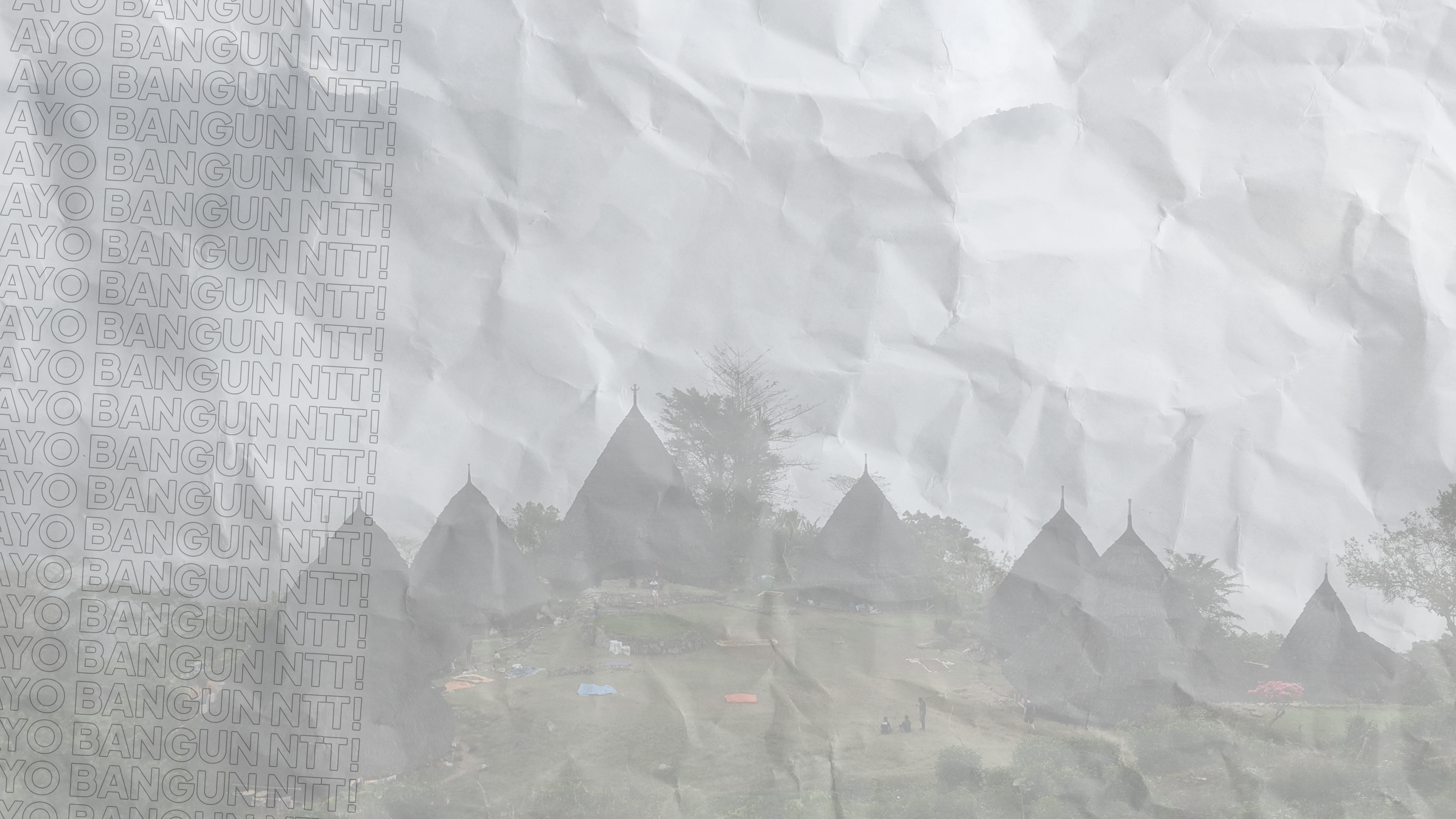 3. Tahap Produk (Output dan Outcome)
a. Output
100 Pemuda Pengusaha Terlatih:
Memiliki rencana bisnis yang jelas dan aplikatif.
Terbentuknya platform komunitas online untuk berbagi pengalaman dan jaringan.
E-book/Modul Pelatihan:
Berisi materi kewirausahaan dan pemasaran digital untuk digunakan peserta dan calon peserta lainnya.
b. Outcome
Peningkatan Keterampilan Bisnis:
Peserta mampu mengelola usaha dengan lebih baik, termasuk inovasi produk dan pemasaran digital.
Pengurangan Kemiskinan:
Terciptanya lapangan kerja baru melalui usaha rintisan peserta.
Peningkatan Indeks Pembangunan Pemuda (IPP) :
Partisipasi ekonomi pemuda meningkat, mendorong IPP NTT dari 54,33 (2022) menuju target 55 pada tahun berikutnya.
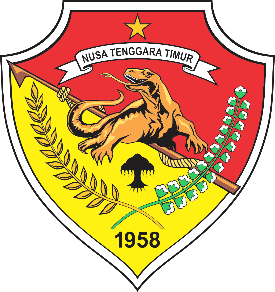 DINAS KEPEMUDAAN DAN OLAHRAGA
PROVINSI NUSA TENGGARA TIMUR
Terima
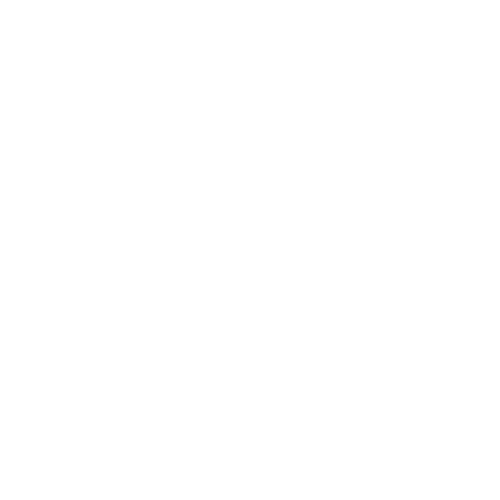 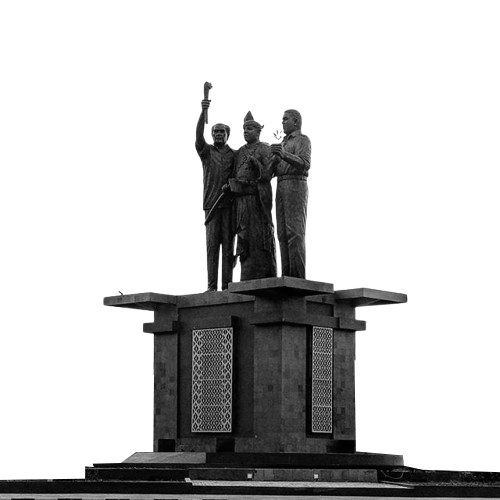 Kasih